Adjectives of 3rd Declension
ADJECTIVES of 3RD DECLENSION /DICTIONARY ENTRY
ADJECTIVES OF 1st and 2nd DECLENSION          
    albus, a, um// niger, a, um
ADJECTIVES OF 3rd DECLENSION                          
    acer, is, e// brevis, e// simplex, cis   
  
3 : –ER (M), -IS (F), -E (N): very rare in med. terminology
2 : -IS (M+F), -E (N): extremely frequent
1 : -X, -NS (M+F+N): some types are frequent
!genitive sg.!
FORM CLOSE ATTRIBUTE
musculus+ biventer, is, e
!fossa + biventer, is, e
!ganglion + biventer, is, e

musculus + communis, e
arteria + communis, e
crus + communis, e

lobulus + simplex, cis
articulatio + simplex, cis
crus + simplex, cis
3-forms



2-forms



1-form
Number of forms in nom. sg.
ADJECTIVES of 3RD DECLENSION
3 terminations in nominative sg. which are always:
	           -ER (M), -IS (F), -E (N) 
e. g.: 
biventer, is, e   having two bellies 
acer, is, e          sharp, violent, drastic
celer, is, e         fast, quick
ADJECTIVES of 3RD DECLENSION
2 terminations in nominative sg. which are always: 
						
		             -IS (M+F), -E (N) : 
e. g.:
Underived adjectives like: 	brevis, e short; gravis, e  heavy, difficult
				levis, e 	light;   tenuis, e 	 thin, slender
Derived adjectives ending on -alis, e/-aris, e     cranialis, e; muscularis, e
			            (means relation, pertaining to or belonging to) 
Derived adjectives ending on -bilis, e                   operabilis, e; sanabilis, e
			   (means capable or susceptible of a specified action) 
Derived adjectives ending on -formis, e        pisiformis, e; vermiformis, e
      (means shaped like, looking like, latin equivalent to ending -oideus, a, um)
ADJECTIVES of 3RD DECLENSION
1 termination in nominative sg. which usually is: 
-X, -NS (M+F+N)    and is always accompanied with the genitive ending
e. g.:
Underived adjectives like:  recens, recentis  recent, new; 
			           latens, latentis    latent, not manifested
Derived adjectives ending   -plex, plicis          simplex, cis; duplex, cis
 			         (refers to number, multiplicity) 
Derived adjectives ending on -ceps, cipitis                 biceps, bicipitis
			         (refers to head-like strucutres) 
Originally participles having meaning of action ending on
-ans, antis and -ens, entis  	migrans, antis; ascendens, entis
INFLECTION
ADJECTIVES of 1st and 2nd declension depending on their gender inflect like paradigms:
      nervus (M), vena (F), septum (N)

ADJECTIVES of 3rd declension depending on their gender inflect like paradigms:
      1. pelvis (M+(F)     BUT!!! abl. sg. is always on -i 
	 2. rete (N)
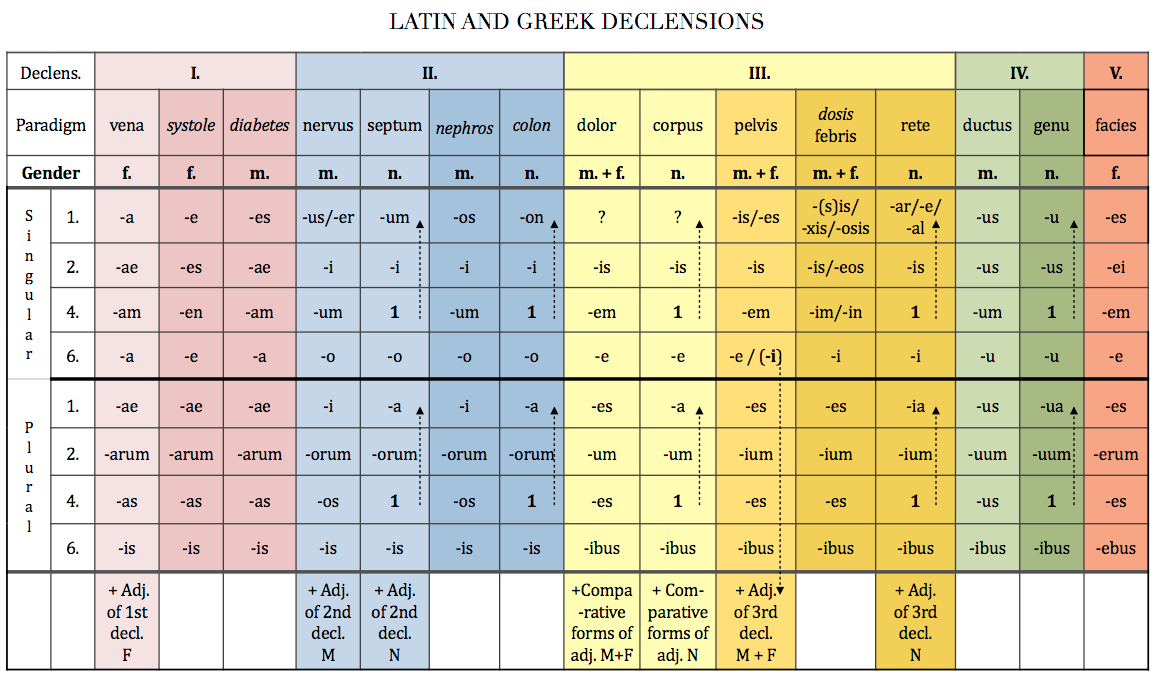 Adjectives of 3rd declension
Form required cases from these expressions:
dolor acer			acc. sg. and nom. pl.	
nervus cranialis		abl. sg. and gen. pl.
vertebra cervicalis		nom. pl. and gen. pl.
caput breve			 gen. sg. and abl. sg.
musculus biceps 		gen. sg. and acc. pl.
margo occipitalis		acc. sg. and abl. sg.
Examples of authentic diagnoses
Examples of authentic diagnoses
[Speaker Notes: os cuboideum - kost krychlová. Jedna z kostí zánártí. Proximálně je spojena s kostí patní.
os naviculare – lat. 1. kost člunkovitá loďkovitá. Jedna z kůstek zánártí. Proximálně má kloubní spojení s kostí hlezenní]